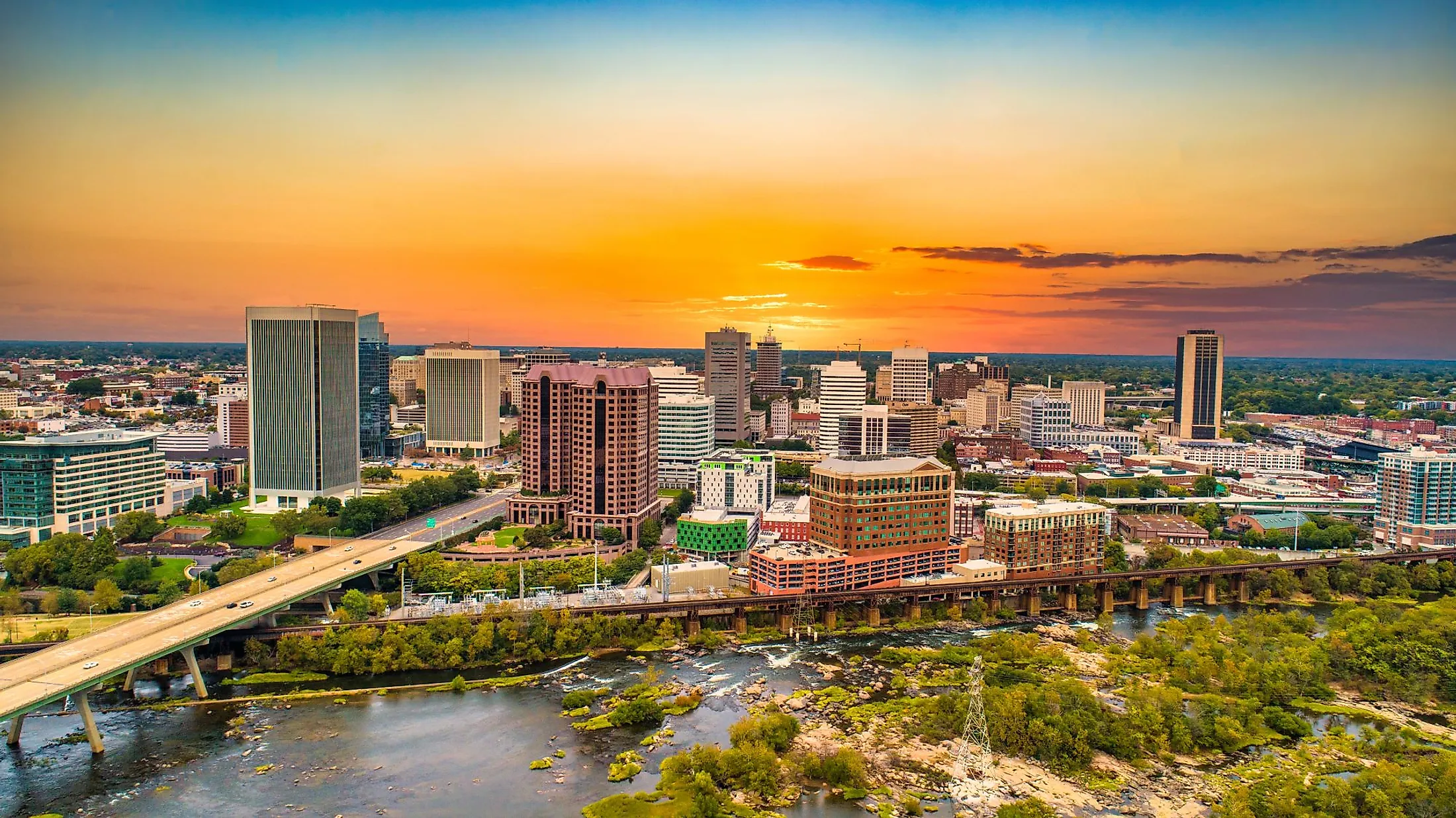 Lifestyle Spending Accounts
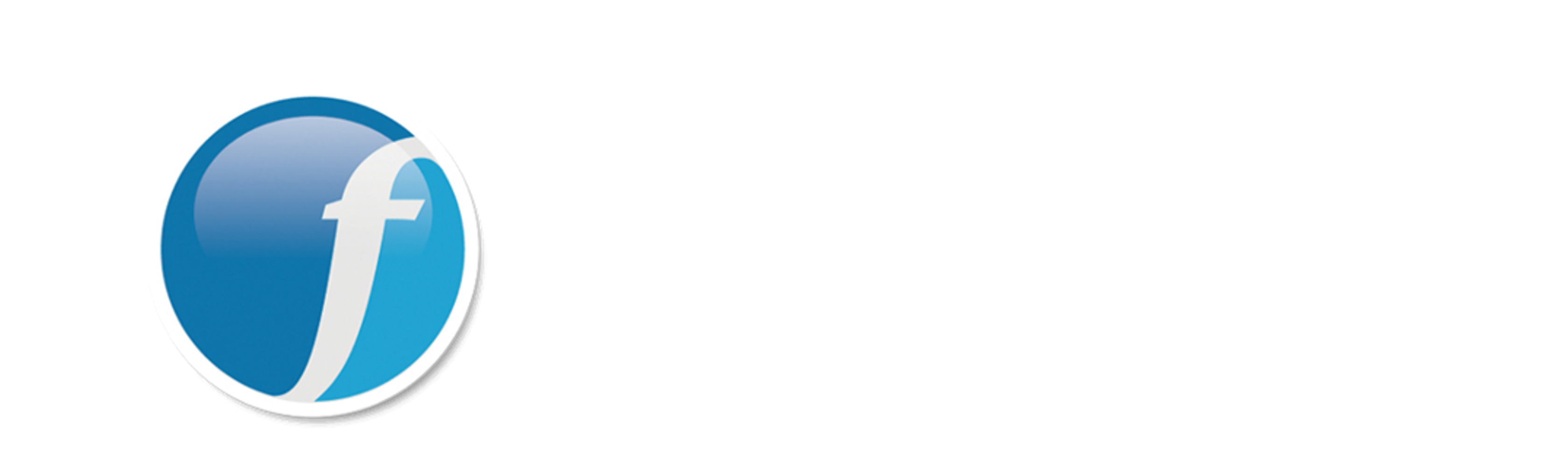 1
Lifestyle Interest & Uptake
Employer Challenges Leading To An Increase In Lifestyle Spending Accounts
Competitive labor market & rising labor costs
Pandemic & post-pandemic environment
Demand for more personalized benefits
Focus on diversity, equity & inclusion
Employer desire for flexibility & efficiency
93%
65%
25%
45%
68%
of business leaders say diversity, equity, and inclusion (DEI) is a high strategic priority
of HR teams can save an estimated 15%-25% through program & vendor consolidation, leveraged buying power, favorable contracts & automation
of employed workers say they plan to leave their current job within 12 months; 79% believe they can make more money elsewhere
of employees now expect more flexibility for day-to-day work, better work/life balance, increased focus on employee wellbeing
of employees say the ability to customize their benefits is a “must-have” or “nice-to-have”
78% of employers offer post-tax benefit programs that can categorized as lifestyle benefits
4
Our FBA Lifestyle Solution
Choosing Your Plan Design
6
Pre-tax or post-tax Lifestyle account
 Employers provide to employees via a debit card or claim reimbursement
 Member Bank defines cash amount, fund availability & eligible expenses
7
Discovery
How Do Lifestyle Spending Accounts Work?
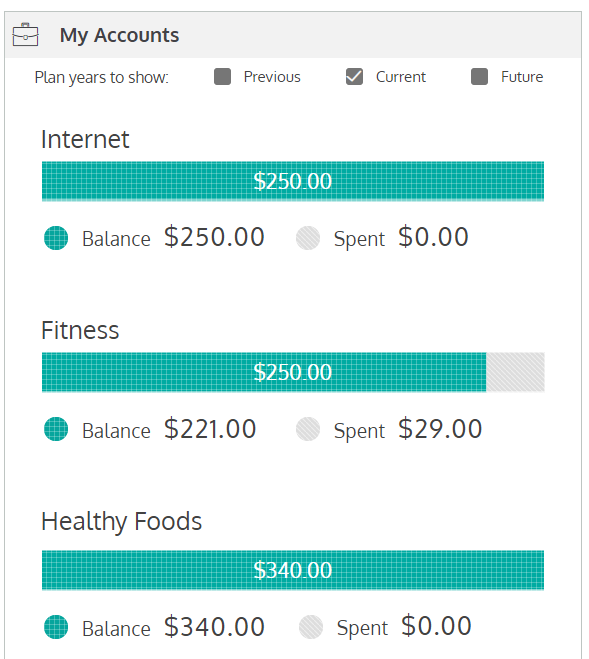 Member Bank decides to offer a lifestyle spending account as a benefit
1
Professional development
Member Bank determines total program budget, fund duration availability, and policy for unused funds
2
Member Bank allocates dollars to allowed spending categories and per-category limits
Professional development
Work-from home
3
Member Bank & FBA communicate LSA availability to employees via customized materials
4
Leisure & hobbies
Employees receive cards & spend funds (while employers get full insight into utilization & spending)
5
9
Insights & Trends to Consider in Plan Design
Adoption trends
Value alignment
Program design
Overall dollars spent
Biggest ticket items
10
Trending in          program adoption:
Employer: most prevalent in large employers
Employee: ranges widely based on program design
Category  considerations:
Food: high utilization, fastest growing segment, but lower spend
Health & wellness: decreasing utilization, but still top category
Categories with highest funding:
Family
Travel
Professional development
Strong relevance to partner value props:
Focus on wellbeing
1/3 of LSA spend in our book rooted in health & wellness
50% of spend lies in four categories:
Health/wellness
Food
Family
Personal travel
Key Points of Value
Un-used funds remain with the employer
Option for a single “stacked” card
Ability to target   spending
Simplicity &             savings through consolidation
Fund        utilization reporting
11
Designing Your Own Program
Healthy living
Food
Family care
Professional development
Work from home
Leisure & hobbies
Provide opportunities for food purchases which may be limited due to inflation
Increase engagement and boost employee wellbeing
Support a diverse workforce that increasingly identifies as caregivers
Retain existing talent and open talent pool
Support a positive work environment and engage with remote workforce
Promote work/ life balance
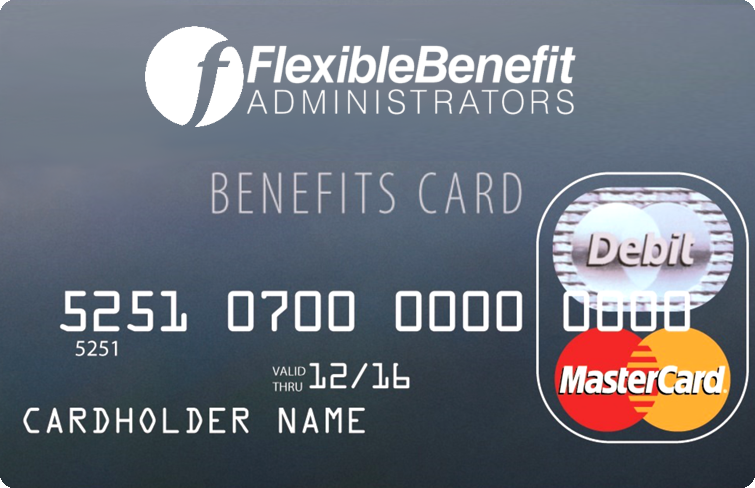 12
Thank you!
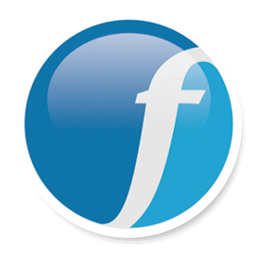 (800) 437-3539

(757) 431-1155

www.flex-admin.com
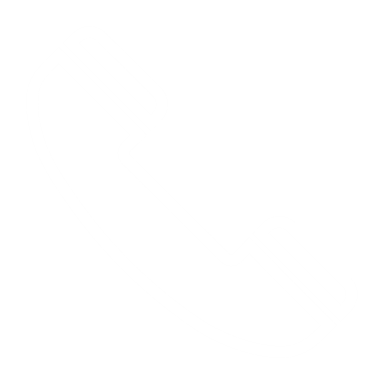 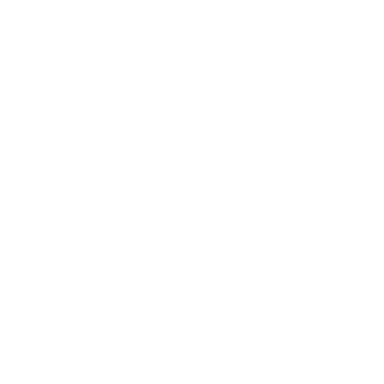 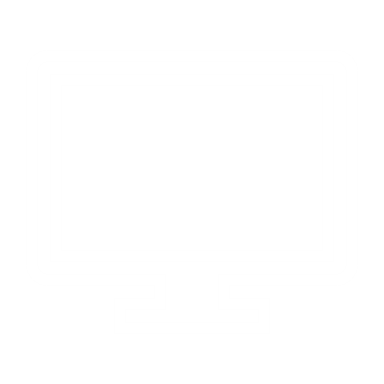